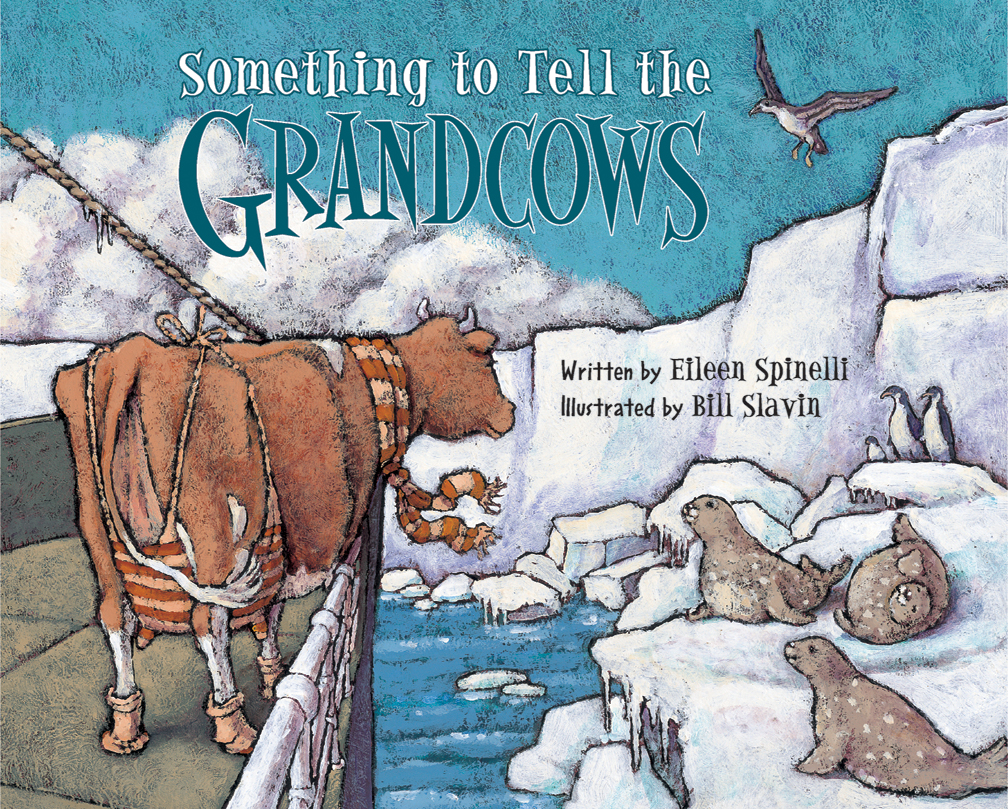 Something to Tell the Grandcows 
by Eileen Spinelli and Bill Slavin
Assortment-  a group of different kinds of things.
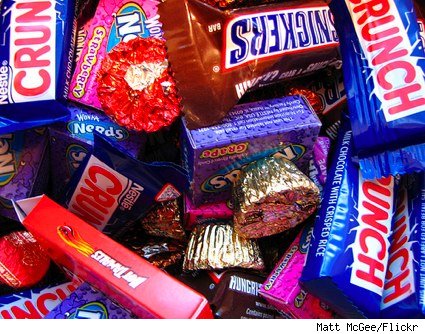 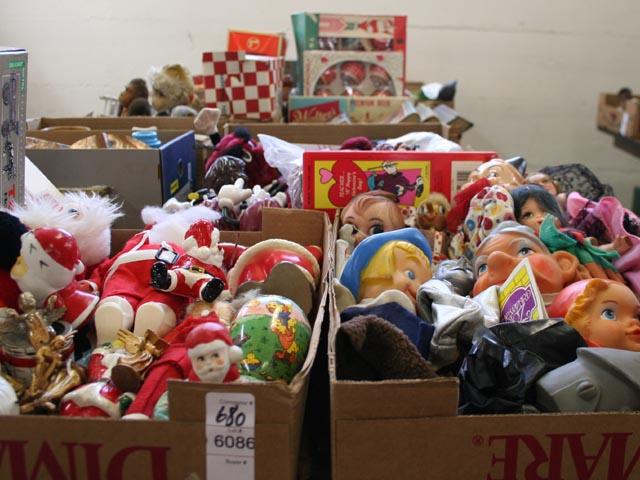 I can see an assortment of toys.
Fierce- wild and dangerous.
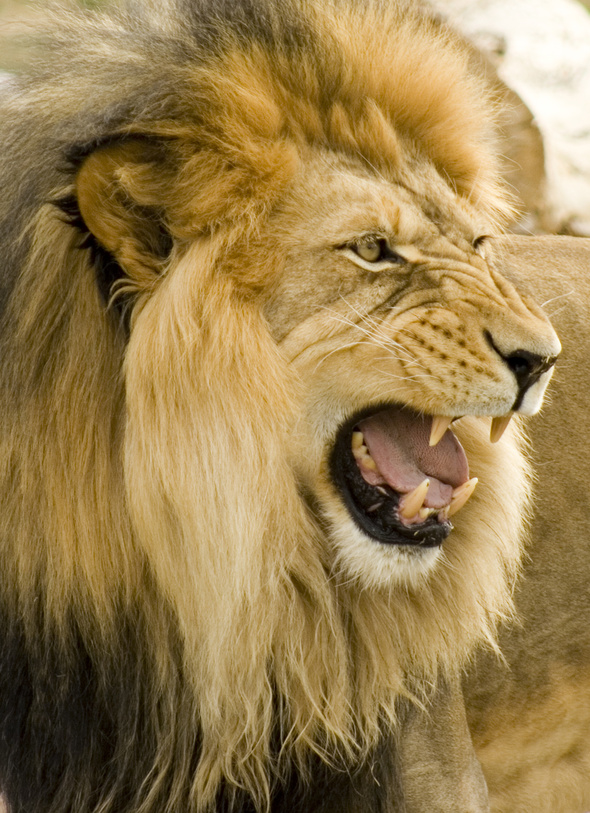 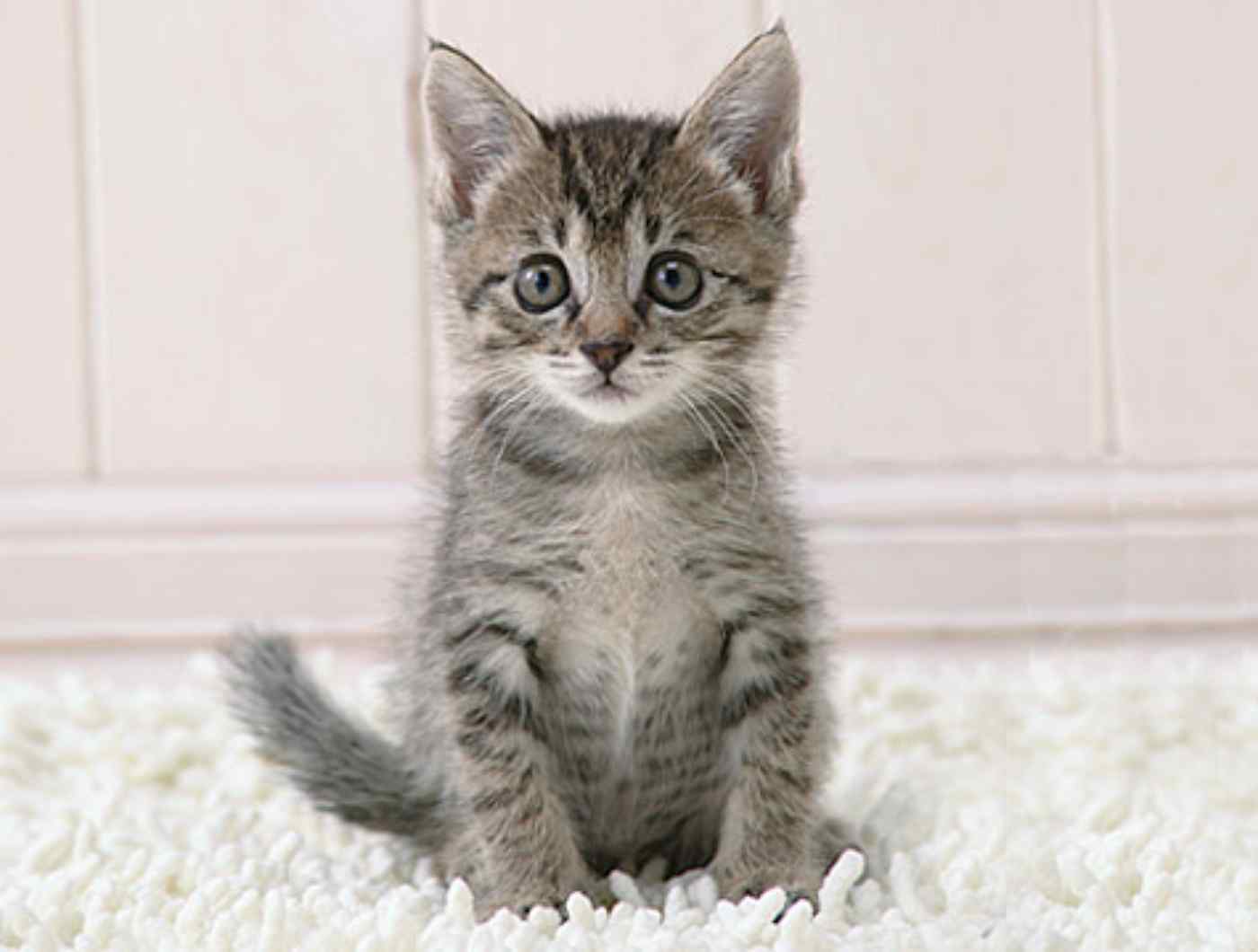 The lion is a fierce jungle cat.
Amazed- showing  great  surprise.
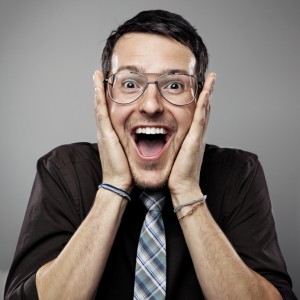 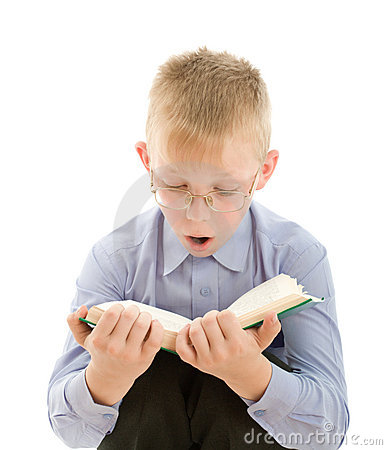 The boy looked amazed by the characters in the story.